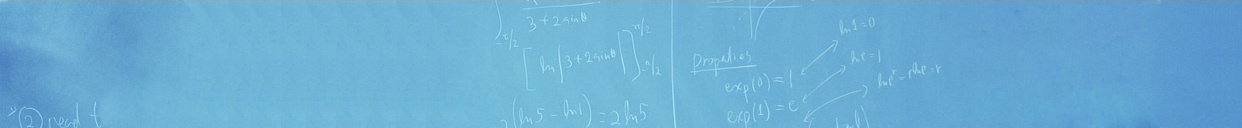 ЭЛЕКТРОННЫЕ УСЛУГИ В СФЕРЕ ОБРАЗОВАНИЯ
МБОУ ШКОЛА №7 Г.О.САМАРА
Об организации приёма детей 
в первые классы 
в 2024 году
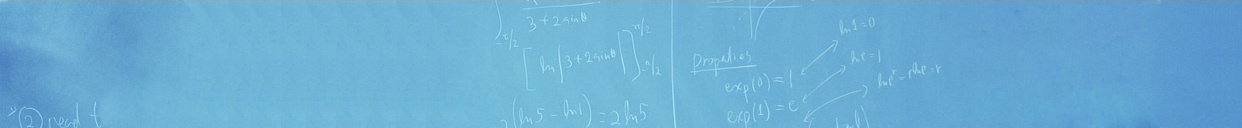 12.03.2024
Нормативная правовая база 
(размещена на официальном сайте школы)
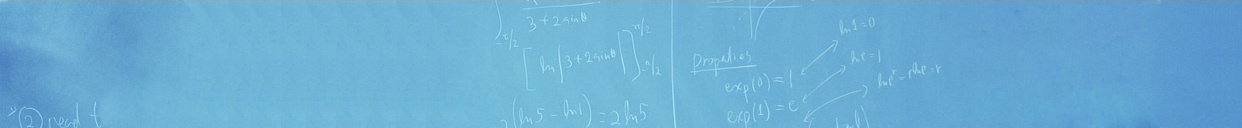 Федеральный закон от 29.12.2012 № 273-ФЗ 
«Об образовании в Российской Федерации»




Приказ Минпросвещения России от 02.09.2020 № 458 (в редакции от 30.08.2023)
«Об утверждении Порядка приема на обучение по образовательным программам начального общего, основного общего и среднего общего образования»
МБОУ ШКОЛА №7 Г.О.САМАРА
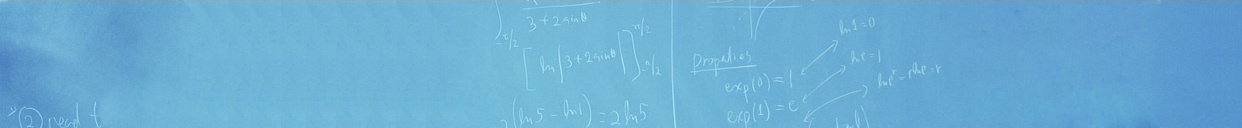 С 9.00 (САМАРСКОЕ ВРЕМЯ) 01.04.2024 ПО 30.06.2024 
родители (законные представители) могут подать заявление о зачислении своего ребенка в школу(ы), закрепленную(ые) за адресом регистрации ребенка.
          В эти же сроки принимаются заявления от родителей детей, имеющих внеочередное, первоочередное и преимущественное право на зачисление. 
          Если в семье в первый класс в 2024 году пойдут двое или более детей, на каждого ребенка оформляется отдельное заявление в общеобразовательную организацию.
МБОУ ШКОЛА №7 Г.О.САМАРА
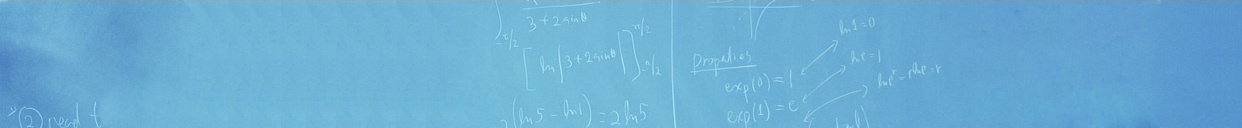 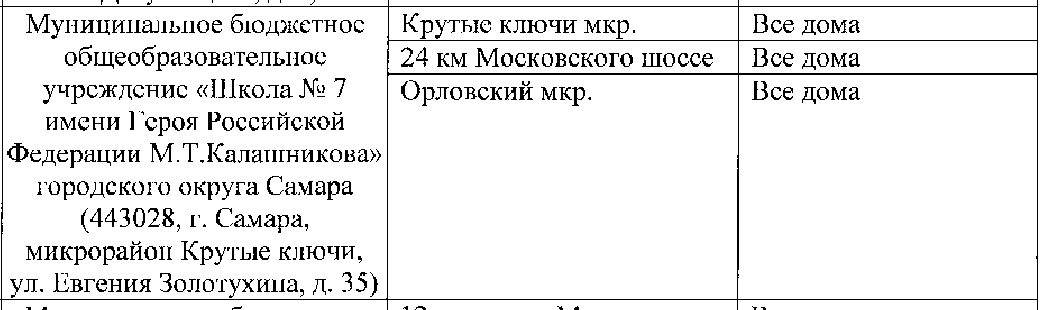 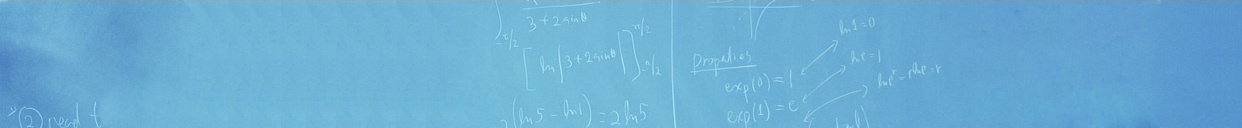 Способы подачи заявлений
1. Самостоятельно в электронной форме (электронное обращение) посредством федеральной государственной информационной системы «Единый портал государственных и муниципальных услуг (функций)» (далее - ЕПГУ). С 18 марта 2024 года будет открыто предзаполнение заявлений гражданами на ЕПГУ.

2. Лично в школу на бумажном носителе.

3. Через операторов почтовой связи общего пользования заказным письмом в ОО с уведомлением о вручении.
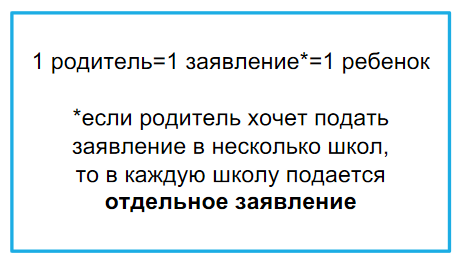 МБОУ ШКОЛА №7 Г.О.САМАРА
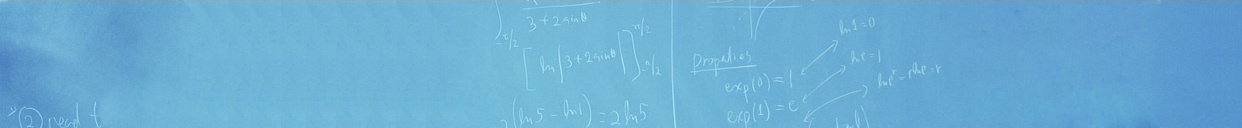 Место приёма личных заявлений и пакетов документов :
г. Самара, мкр.Крутые Ключи, ул. Евгения Золотухина, 35. 
МБОУ Школа №7 г.о. Самара.

ГРАФИК РАБОТЫ:
ПОНЕДЕЛЬНИК       9:00-11:00
ВТОРНИК                  9:00-11:00
ЧЕТВЕРГ                   13:30-15:00
МБОУ ШКОЛА №7 Г.О.САМАРА
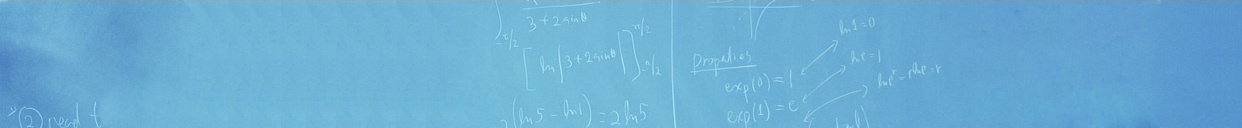 ОСНОВНОЙ ПРИЕМ ЗАЯВЛЕНИЙ В ПЕРВЫЙ КЛАСС
 с 9.00  01.04.2024 по 30.06.2024
ЗАЯВЛЕНИЯ ПРИНИМАЮТСЯ В ОТНОШЕНИИ ДЕТЕЙ, 
ИМЕЮЩИХ ВНЕОЧЕРЕДНОЕ, ПЕРВООЧЕРЕДНОЕ И ПРЕИМУЩЕСТВЕННОЕ ПРАВО, 
А ТАКЖЕ ПРОЖИВАЮЩИХ НА ЗАКРЕПЛЕННОЙ ЗА ШКОЛОЙ ТЕРРИТОРИИ.

РАБОТА ШКОЛЫ С РОДИТЕЛЯМИ ПО СВЕРКЕ ДАННЫХ, УКАЗАННЫХ В ЗАЯВЛЕНИИ, С ОРИГИНАЛАМИ ПОДТВЕРЖДАЮЩИХ ДОКУМЕНТОВ  
с 08.04.2024 по 30.06.2024.!!!! ОБЯЗАТЕЛЬНО!
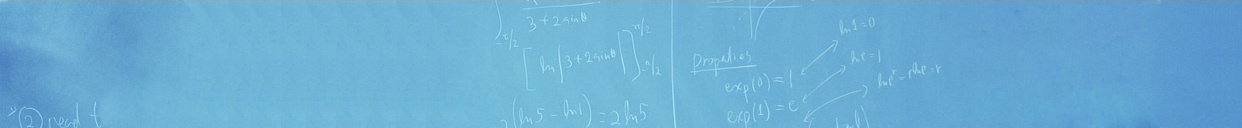 Особенности приёма в 1 класс в 2024 году
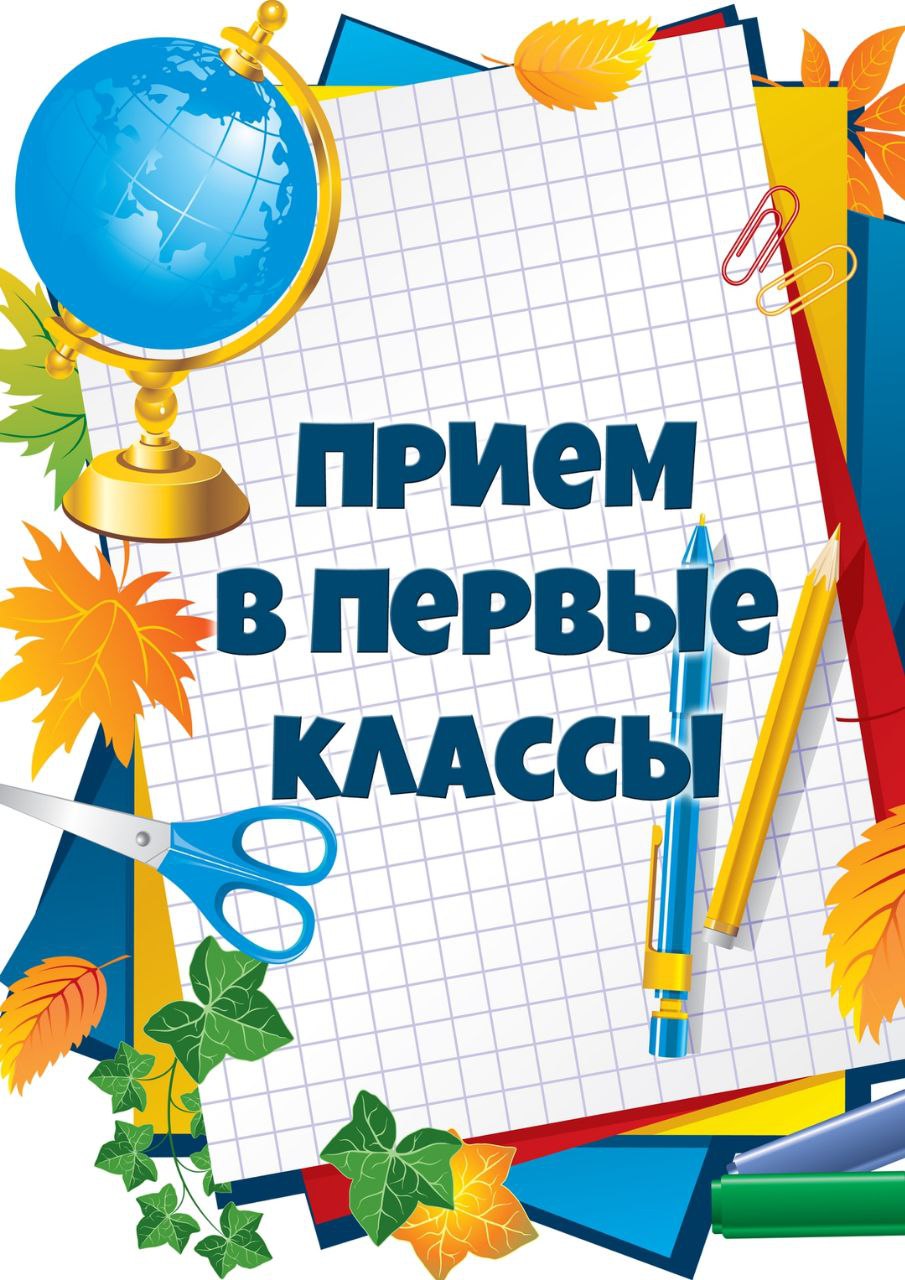 Для заявителей, подающих через ЕПГУ заявления о приёме детей, сестры или братья которых обучаются в той же школе
В форме подачи заявления на ЕПГУ необходимо:
указать преимущественное право для зачисления ребенка 
выбрать школу
ввести данные о брате или сестре, учащихся в выбранной школе:
 фамилия, имя, отчество (при наличии) и дата рождения брата или сестры
В 2023 году наличие у заявителя преимущественного права отмечалось только «галочкой» и требовало запроса дополнительных данных на уровне школы
8
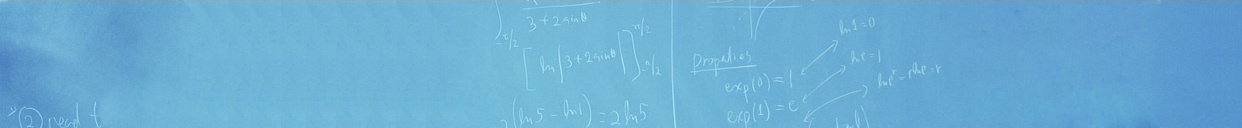 ПРОВЕРЯЕМ СЕБЯ!(1 волна)
Заполнение в личных кабинетах на ЕПГУ черновиков заявлений о приеме в 1 класс – с 18.03.2024.
Подача заявлений в 1 классы– с 01.04.2024 (09:00 по местному времени).

Прием и регистрация (в модуле «Е-услуги. Образование») заявлений, подаваемых лично или почтой – с 01.04.2024 с 9:00.

Период регистрации заявлений в 1 классы – с 01.04.2024 по 30.06.2024.


Работа школы с родителями по сверке данных, указанных в заявлении, с оригиналами подтверждающих документов – с 08.04.2024 по 30.06.2024.!!!! ОБЯЗАТЕЛЬНО!

Проверка на официальном сайте школы (раздел «Прием в 1 класс») и информационных стендах в школе Реестров зарегистрированных заявлений – с 02.04.2024; обновление реестра – в течение суток после регистрации новых заявлений.


Принятие решений по всем зарегистрированным заявлениям:
                                         02.07.2024 – 03.07.2024 (до 17:00).
МБОУ ШКОЛА №7 Г.О.САМАРА
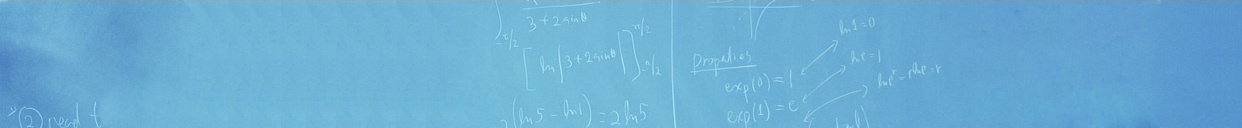 2 этап — приём 
на свободные (вакантные) места 
в МБОУ Школу №7 г.о.Самара 
с 09-00 06.07.2024 до момента заполнения свободных мест 
(но не позднее 18-00 05.09.2024); 
заявления на имеющиеся свободные места принимаются в отношении детей, в том числе не проживающих на закрепленной территории.

!!!Отказ в зачислении в школу только при отсутствии свободных мест!!!
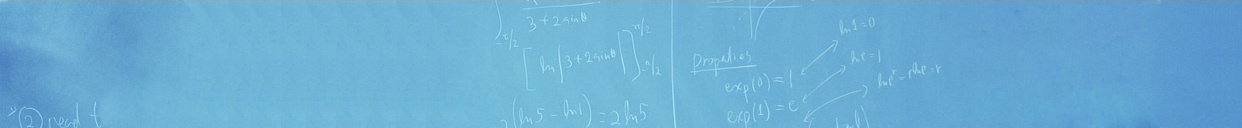 Контрольные точки приемной кампании 2024 года (2 волна)
Обновление сведений о количестве свободных мест для приема на официальных сайтах ОО (раздел «Прием в 1 класс») и информационных стендах в ОО – 05.07.2024.

Регистрация заявлений о приеме на свободные места – с 9:00 06.07.2024 по 05.09.2024.

Опубликование на официальных сайтах ОО (раздел «Прием в 1 класс») и информационных стендах в ОО Реестров зарегистрированных заявлений – с 08.07.2024; обновление реестра – в течение суток после регистрации новых заявлений.

Работа ОО с родителями по сверке данных, указанных в заявлении, с оригиналами подтверждающих документов (по заявлениям, зарегистрированным с 06.07.2024) – с 06.07.2024 по 05.09.2024.

Принятие решений по всем зарегистрированным заявлениям – в течение 5 рабочих дней после приема заявления о приеме на обучение и представленных документов.
МБОУ ШКОЛА №7 Г.О.САМАРА
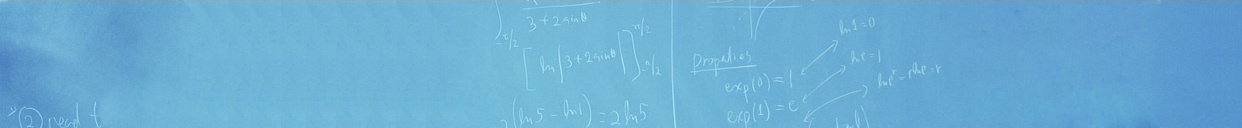 Телефонная «горячая» линия
 по вопросам приёма 
в 1 класс
 +7(846) 254-80-35